The Book of Daniel
Seeing Differently, Acting Differently
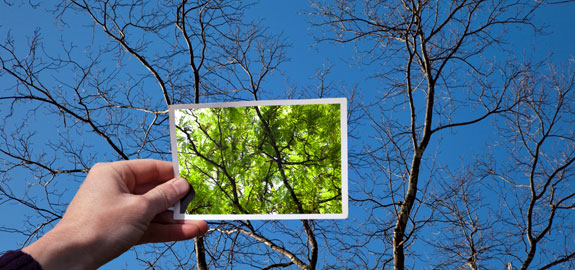 The writing’s on the wall: Daniel 5
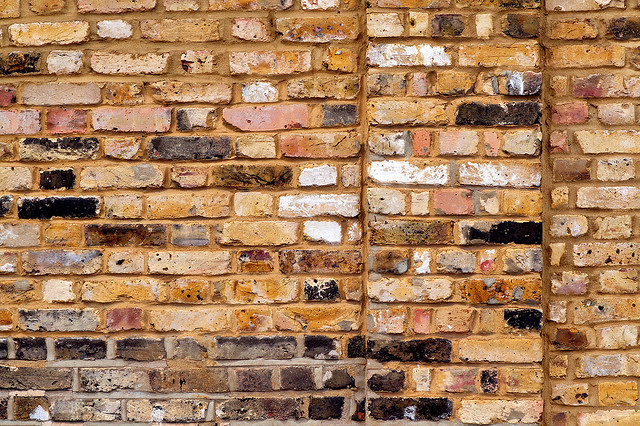 God’s at work
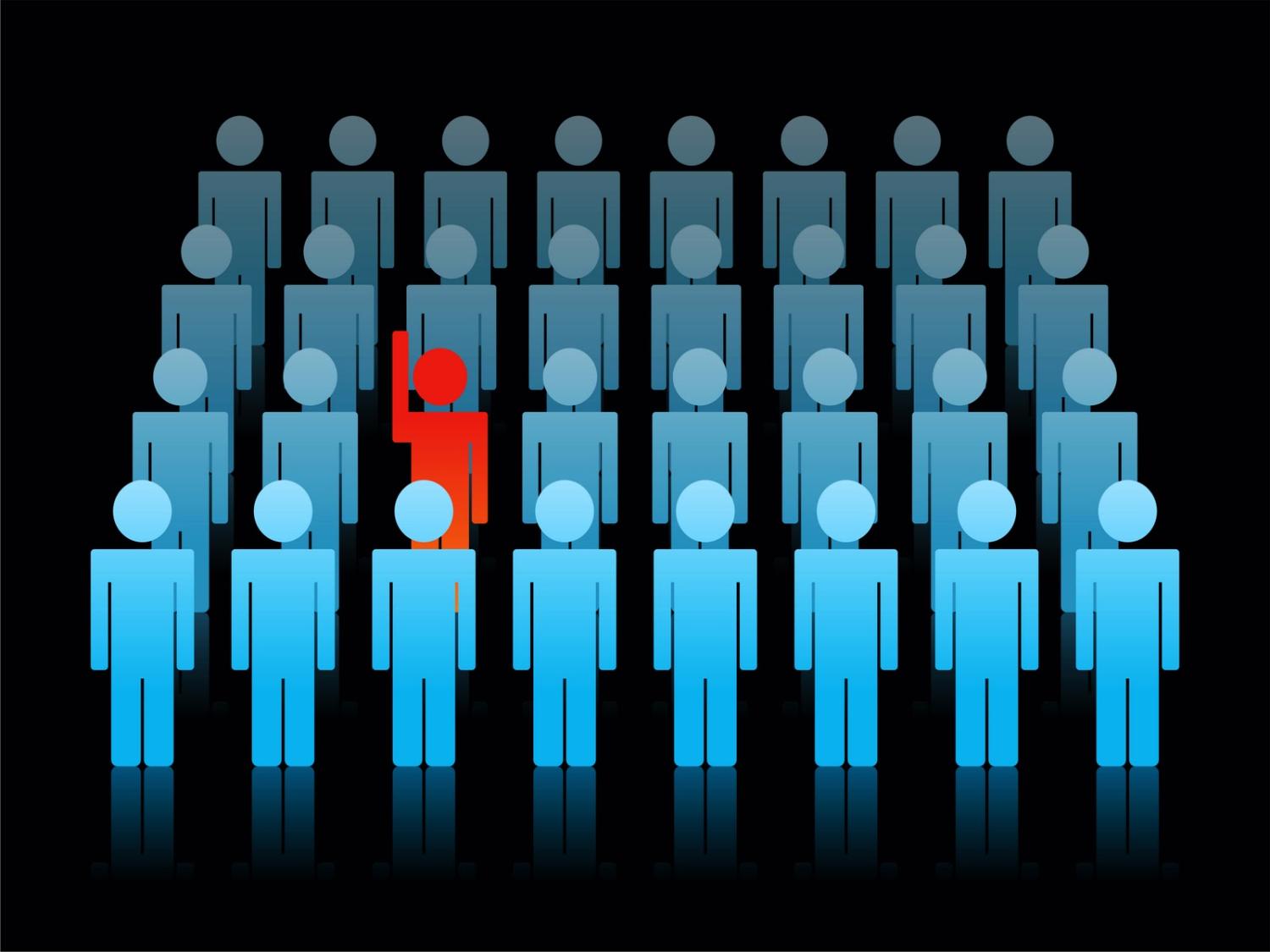 11 There is a man in your kingdom who has the spirit of the holy gods in him.
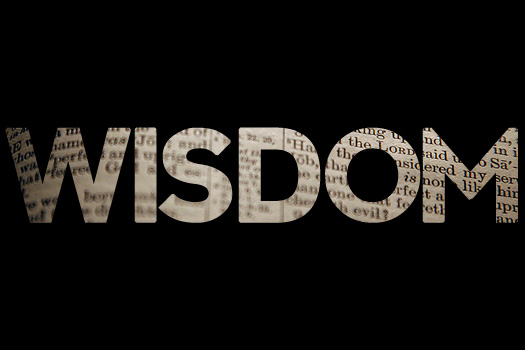 Wisdom is godly skill in everyday living
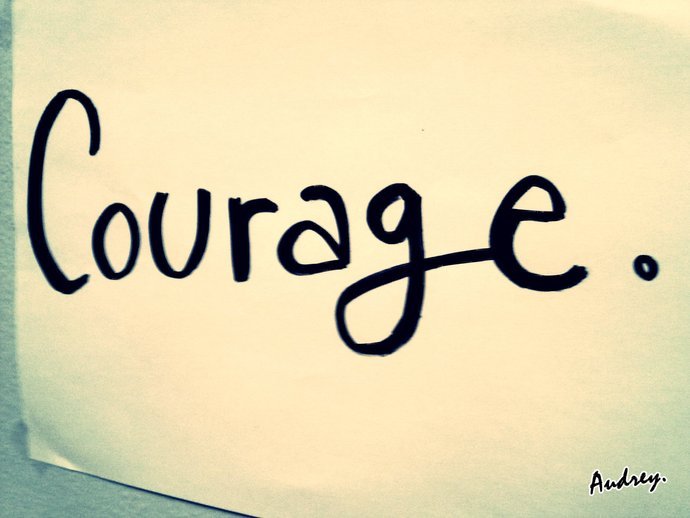 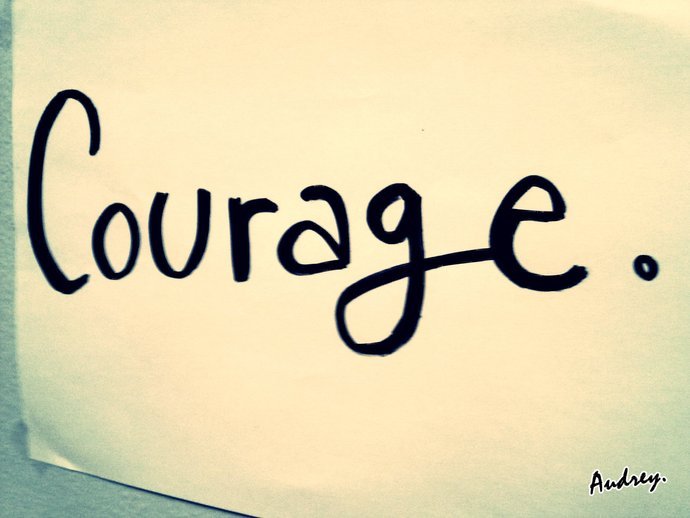 “Courage is fear that has said its prayers”

Dorothy Bernard
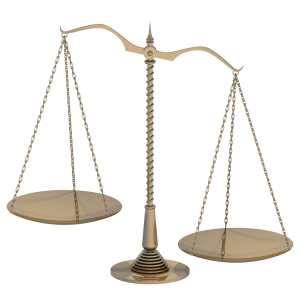 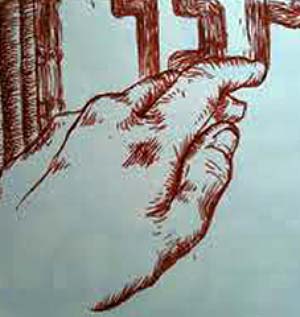 Mene, Mene, Tekel, Parsin
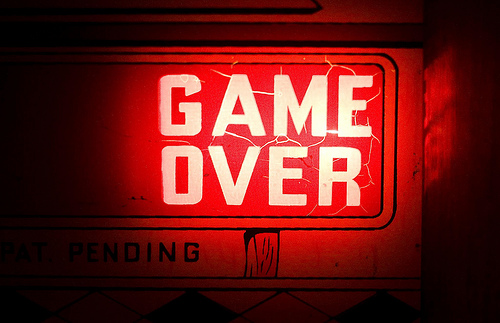 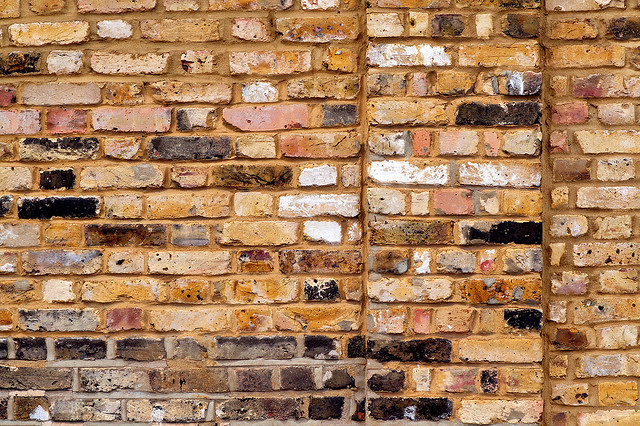 God’s at work
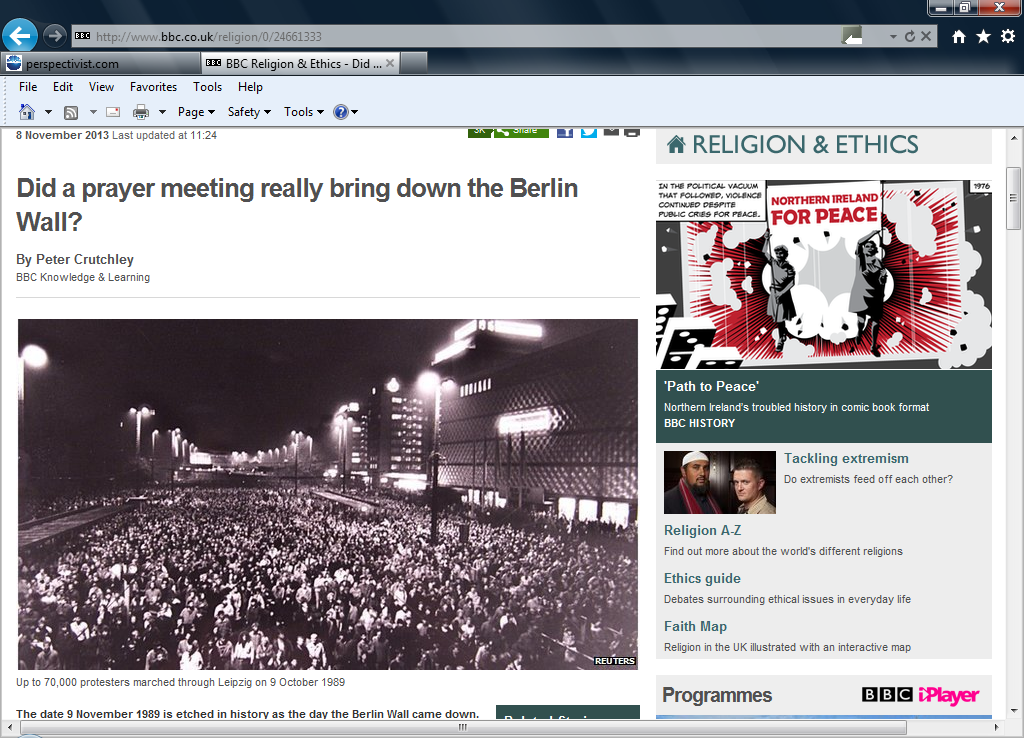 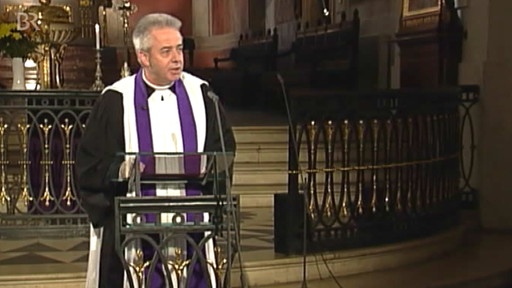 “What moved me the most was that people who had grown up in two atheist dictatorships - first the Nazis then the communist regimes - were able to distil the message of Jesus into two words: no violence.
 
"Without the church it would have been like all other revolutions before - bloody and unsuccessful."
“We did it because the church has to do it"
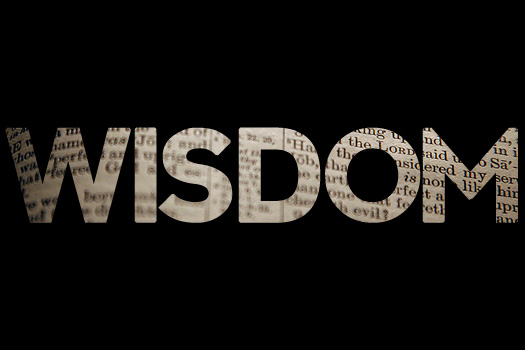 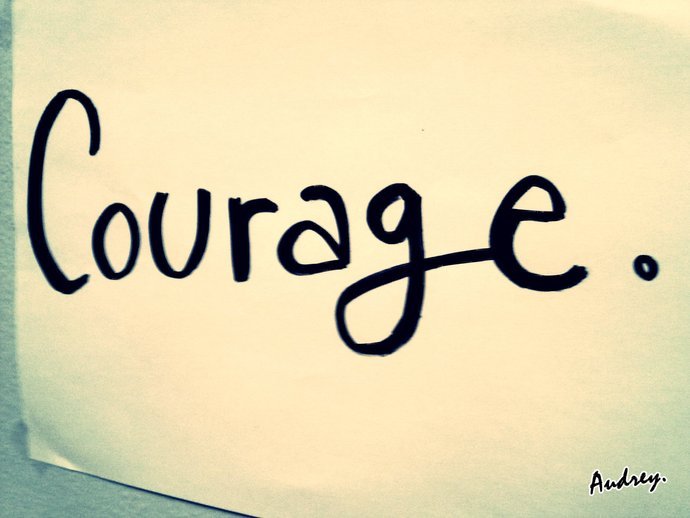